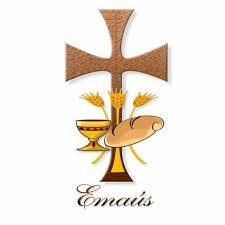 TERCER MANDAMIENTO  SANTIFICAR LAS FIESTAS
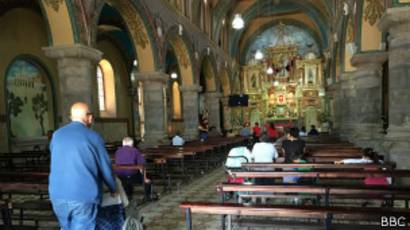 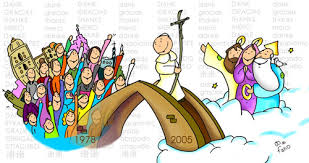 TERCER MANDAMIENTO 
  		   SANTIFICAR LAS FIESTAS

En el antiguo testamento, para los judíos el día de fiesta para consagrar a Dios era el sábado. 

“Guardarás el día del sábado para santificarlo”   Dt 5,12

“El día séptimo será día de descanso completo, consagrado al Señor”  EX. 31,15

La Iglesia nace precisamente el día de Pentecostés (La venida del Espíritu Santo), 50 días después de la resurrección de Jesucristo que fue domingo. Hch 2,1-4
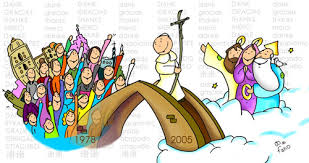 TERCER MANDAMIENTO 
  		   SANTIFICAR LAS FIESTAS

Y POR QUE EL DOMINGO? …Y NO EL SÁBADO?

Por que el sábado representaba la coronación de la primera creación y fue sustituido por el domingo que recuerda la nueva creación inaugurada por la resurrección de cristo.
 
La Iglesia Católica celebra el día de la resurrección de Cristo que es el octavo día de la semana  o llamado día del señor (dies domini) o domingo; los primeros cristianos se reunían el día domingo, y “eran fieles en conservar las enseñanzas de los apóstoles, en compartir lo que tenían, en reunirse para celebrar la fracción del pan y en oración”  Hch 2,42
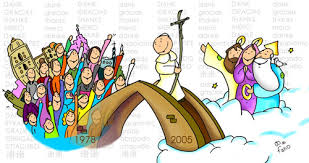 TERCER MANDAMIENTO 
  		   SANTIFICAR LAS FIESTAS

LA CONSTITUCIÓN SACROSANCTUM CONCILIUM 106 SOBRE LA SAGRADA LITURGIA  NOS DICE:

LA IGLESIA, POR UNA TRADICIÓN APOSTÓLICA, QUE TRAE SU ORIGEN DEL MISMO DÍA DE LA RESURRECCIÓN DE CRISTO, CELEBRA EL MISTERIO PASCUAL CADA OCHO DÍAS, EN EL DÍA QUE ES LLAMADO CON RAZÓN “ DÍA DEL SEÑOR O DOMINGO”
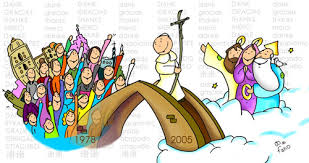 TERCER MANDAMIENTO 
  		   SANTIFICAR LAS FIESTAS

El Tercer Mandamiento es Santificar las Fiestas, es dedicar el domingo y otros días de fiesta religiosa  para unirnos a toda la Iglesia en oración, para escuchar la palabra de Dios, alabar y dar gracias a nuestro Padre; y recibir el cuerpo y sangre de Jesucristo, viviendo alegremente la santa misa.

Es obligación de oír y participar en la misa entera los domingo y días de precepto o de guarda, todos los bautizados que han cumplido los siete años y tienen uso de razón.
Los que deliberadamente faltan a esta obligación cometen un pecado grave.
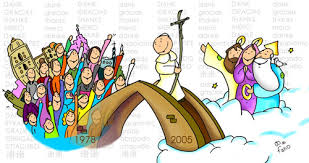 TERCER MANDAMIENTO 
  		   	SANTIFICAR LAS FIESTAS
			
				SANTIFICAR LAS FIESTAS SIGNIFICA:DEDICAR EL DOMINGO Y OTROS DÍAS DE FIESTA  A  ALABAR Y DAR GRACIAS A DIOS MEDIANTE LA CELEBRACIÓN DE LA EUCARISTÍA, EL DESCANSO, LA  ATENCIÓN A LA FAMILIA Y LA AYUDA A LOS DEMÁS U OTRAS OBRAS DE MISERICORDIA.
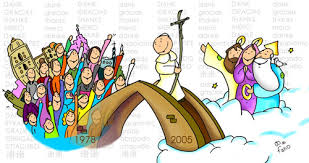 TERCER MANDAMIENTO 
  		   	SANTIFICAR LAS FIESTAS
			
	RECUERDA LOS DÍAS DE PRECEPTOTodos los domingos del año debemos asistir a la Santa Misa, como fiesta primordial en la que se celebra el misterio pascual, incluidos aquellos días de precepto  o guarda que son:

Solemnidad de Santa María, Madre de Dios: 1 de enero
Pascua de Resurrección
Solemnidad de la Inmaculada Concepción de la Virgen María:
    8 de diciembre
Solemnidad de la Natividad del Señor: 24 y 25 diciembre
TERCER MANDAMIENTO 
  		   	SANTIFICAR LAS FIESTAS
			
	       RECUERDA EL DESCANSO FESTIVO
LA VIDA HUMANA SIGUE UN RITMO DE TRABAJO Y DESCANSO. LA INSTITUCIÓN DEL DOMINGO CONTRIBUYE A QUE TODOS DISFRUTEN DEL TIEMPO DE DESCANSO SUFICIENTE, QUE LES PERMITA CULTIVAR SU VIDA FAMILIAR, CULTURA, SOCIAL Y RELIGIOSA.

EN LOS DOMINGOS Y FIESTAS DE PRECEPTO, LOS CRISTIANOS DEBEN ABSTENERSE DE TRABAJOS Y ACTIVIDADES QUE IMPIDEN DAR CULTO A DIOS, PARA GOZAR DE LA ALEGRÍA PROPIA DEL DÍA DEL SEÑOR Y DISFRUTAR DEL DEBIDO DESCANSO DE LA MENTE Y DEL CUERPO.

PODEMOS DESCANSAR VIVIENDO CON ALEGRIA Y DISFRUTANDO CON DIVERSIONES SANAS QUE NO OFENDEN A DIOS, CON UNA VIDA FAMILIAR MÁS INTENSA, HACIENDO DEPORTE O EXCURSIONES, ETC. NUNCA DEBERÍAMOS OFENDER A DIOS, PERO MUCHO MENOS EN DOMINGO O DÍA DE FIESTA.
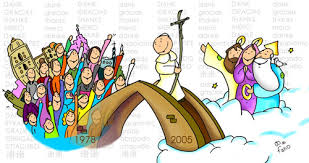 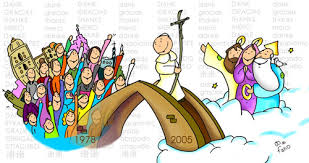 TERCER MANDAMIENTO 
  		   	SANTIFICAR LAS FIESTAS
			
    RECUERDA LAS OBRAS DE MISERICORDIA
LAS OBRAS DE MISERICORDIA SON  LAS VISITAS A ENFERMOS, A NECESITADOS, Y LAS OBRAS DE APOSTOLADO QUE TENGAS EN LA PARROQUIA, ADEMÁS DE DISTRAERTE, SON UN MODO MUY PROVECHOSO DE PASAR PARTE DE LAS FIESTAS.
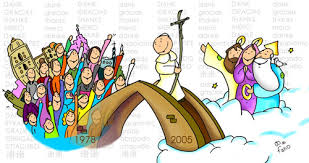 TERCER MANDAMIENTO 
  		   	SANTIFICAR LAS FIESTAS

PREGUNTAS:

¿Cuales fiestas se deben santificar?

¿Que hacemos para santificar las fiestas?

¿Por que es importante participar en la eucaristía para santificar las fiestas?

¿Qué relación hay entre santificar las fiestas y el amor a Dios?